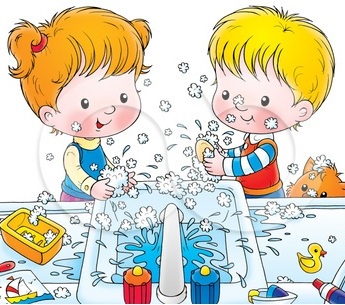 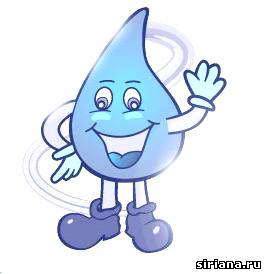 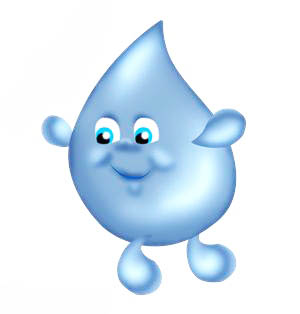 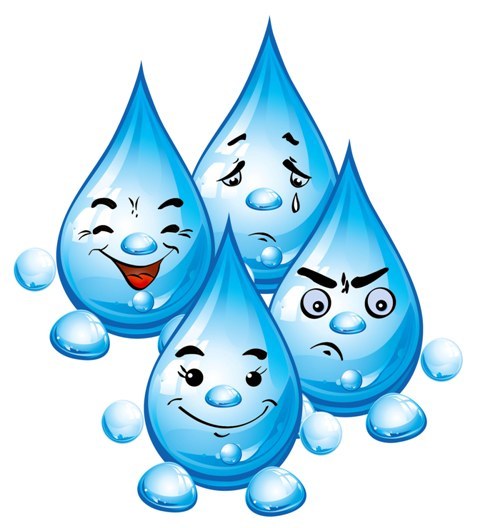 Если на нос сели кляксы,
Кто тогда нам первый друг?
Снимет грязь с лица и рук?
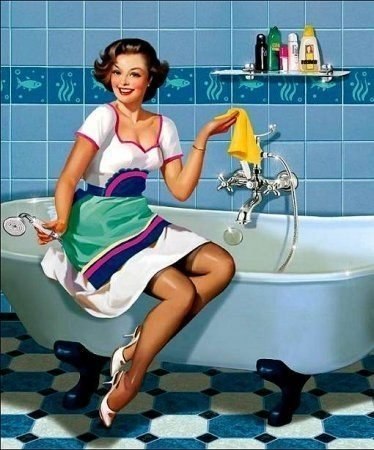 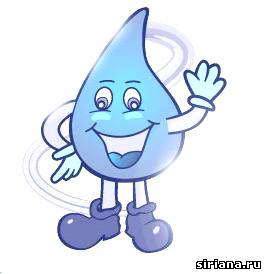 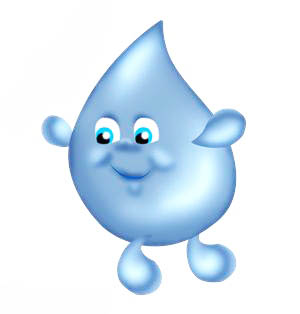 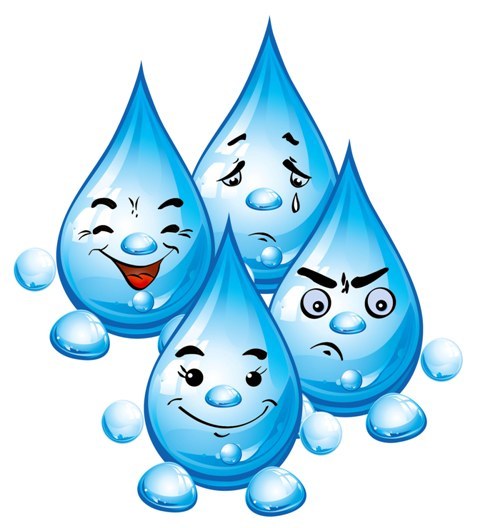 Без чего не может мама
Ни готовить, ни стирать?
Без чего мы скажем прямо
Человеку умирать?
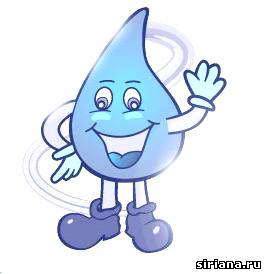 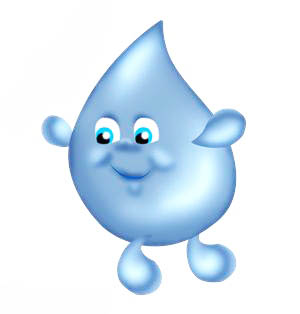 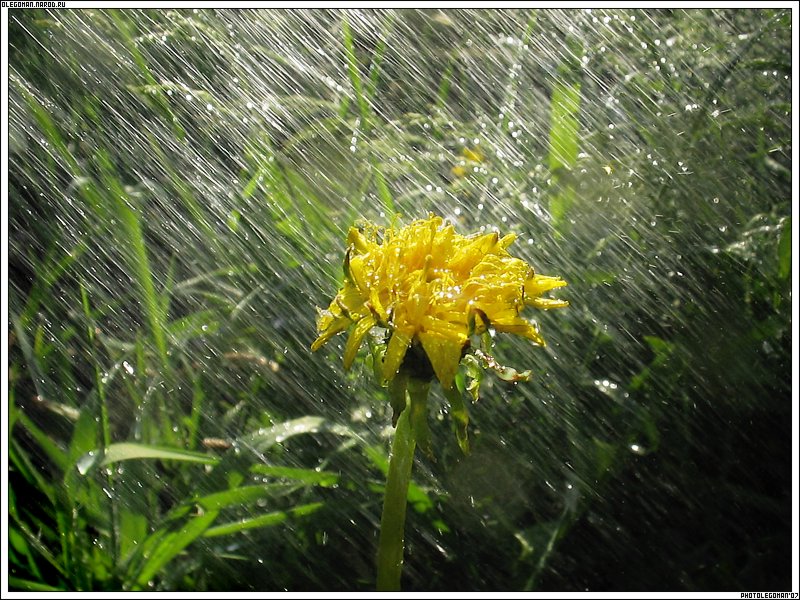 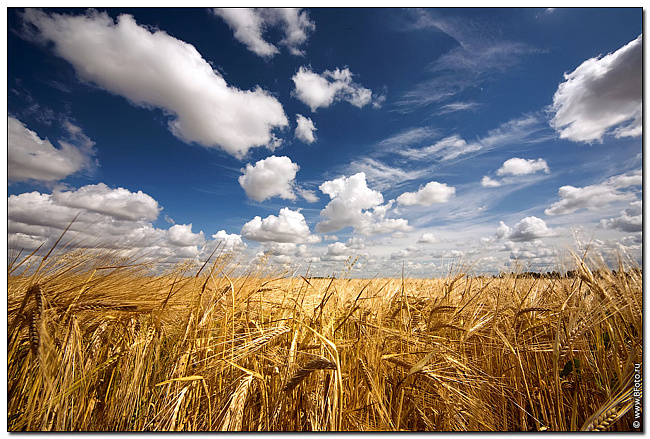 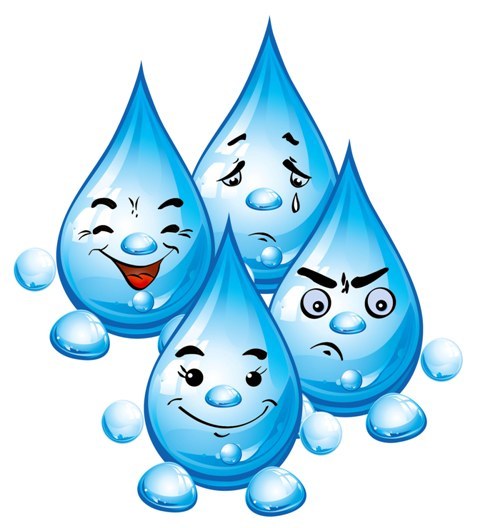 Чтобы лился дождик с неба,
Чтоб росли колосья хлеба.
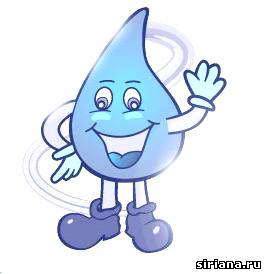 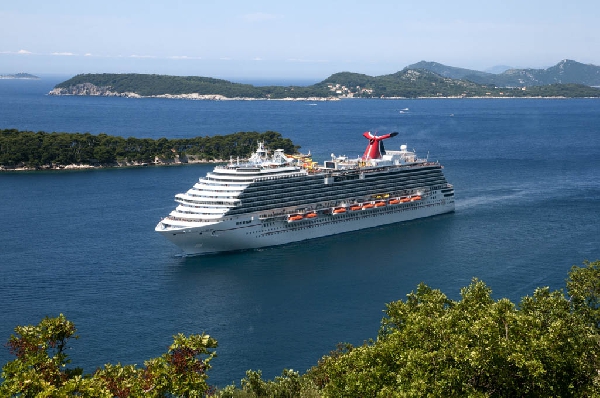 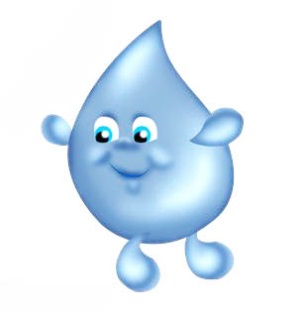 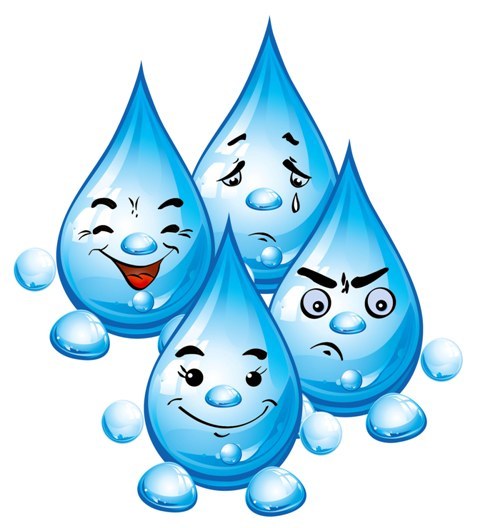 Чтобы плыли корабли.
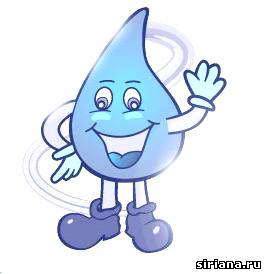 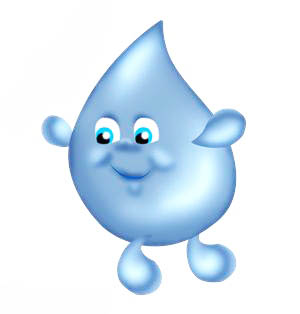 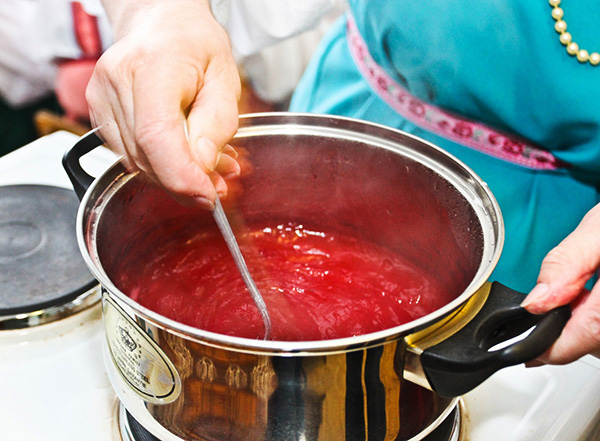 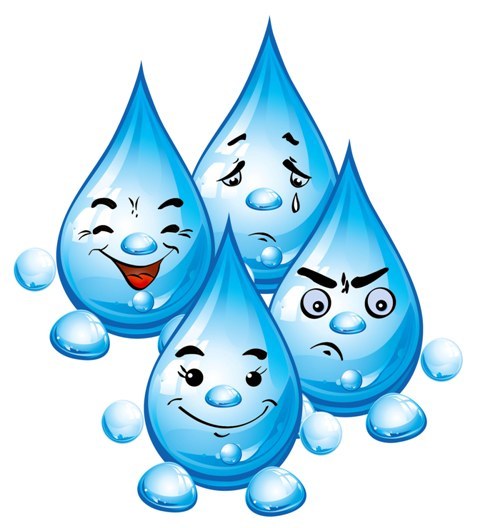 Чтоб варились кисели.
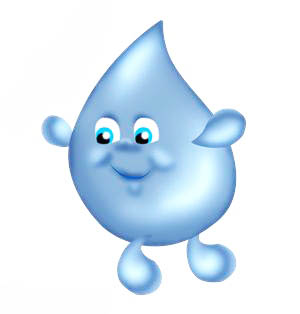 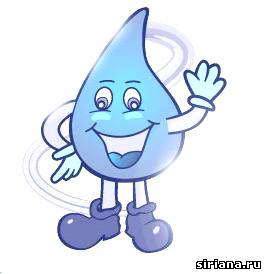 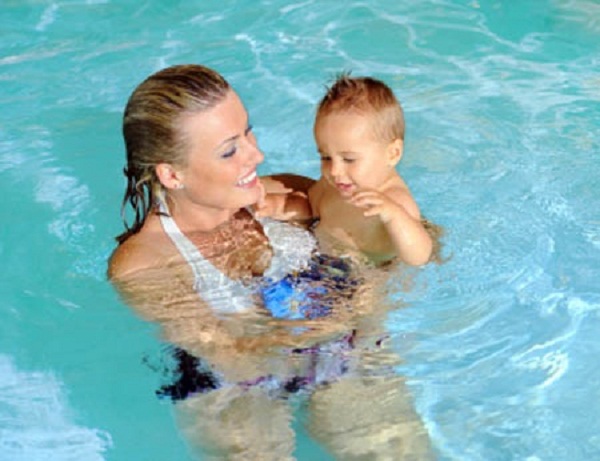 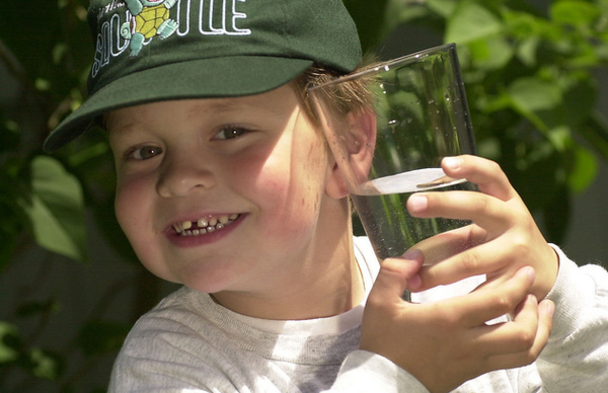 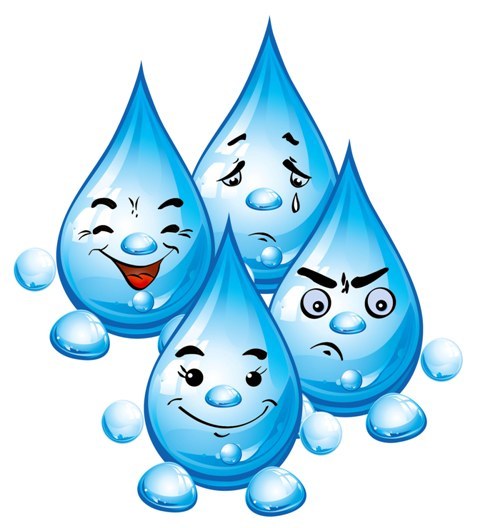 Чтобы не было беды, жить нельзя нам без воды.
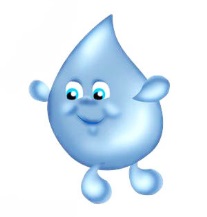 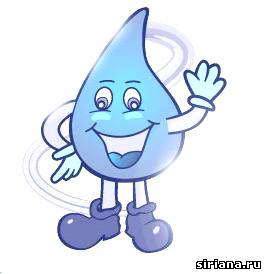 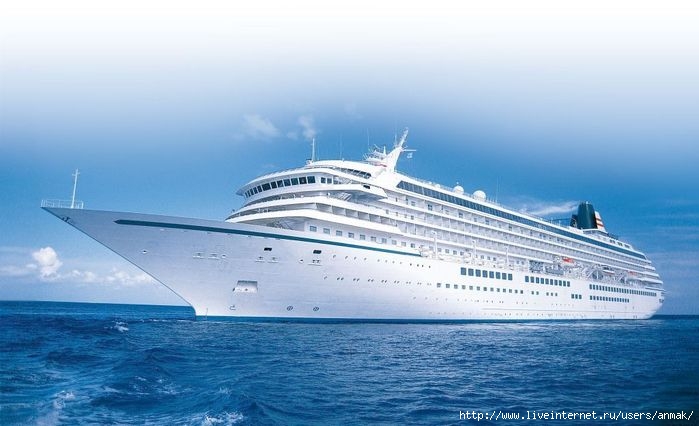 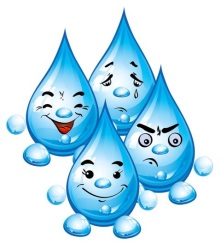 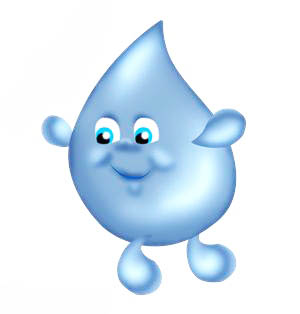 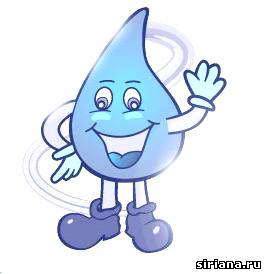 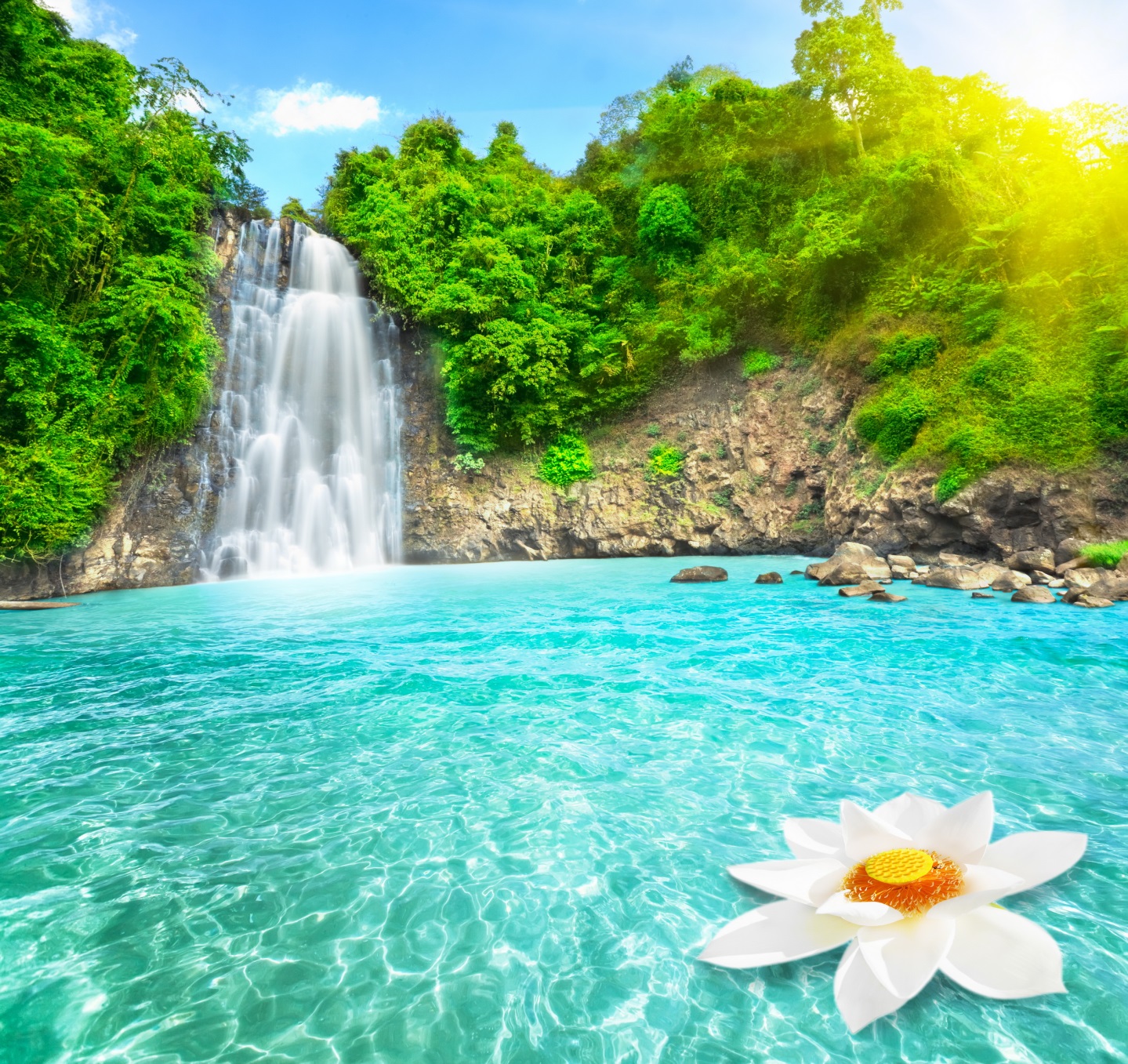 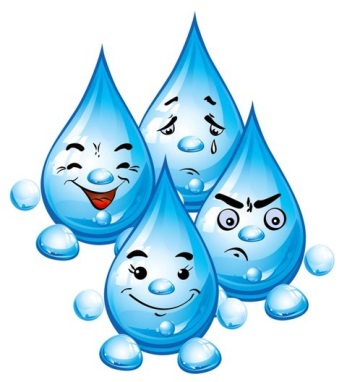 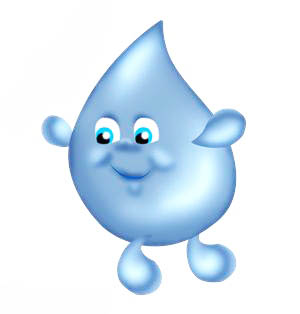 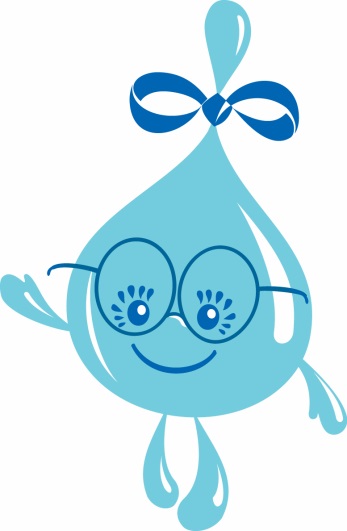 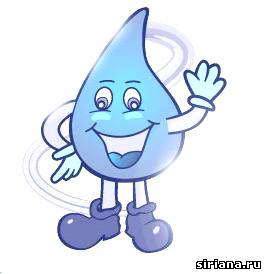 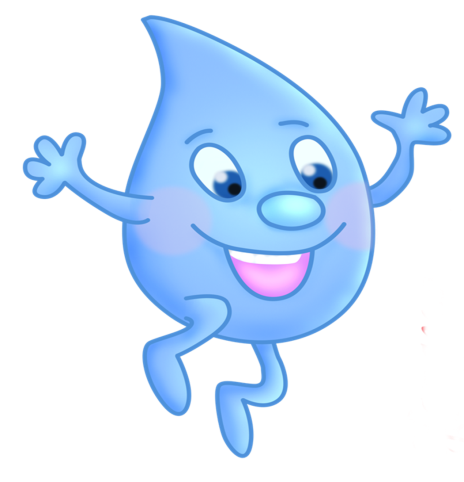 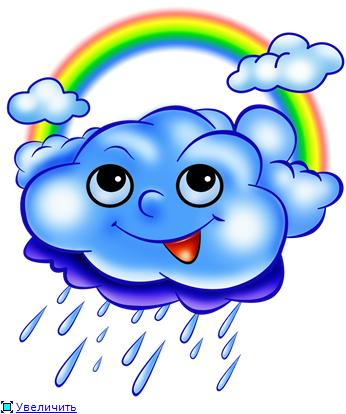 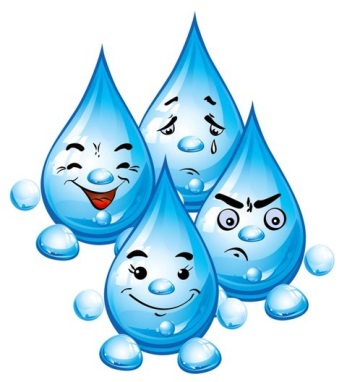 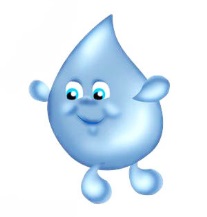 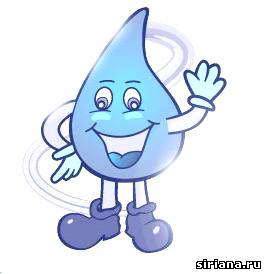 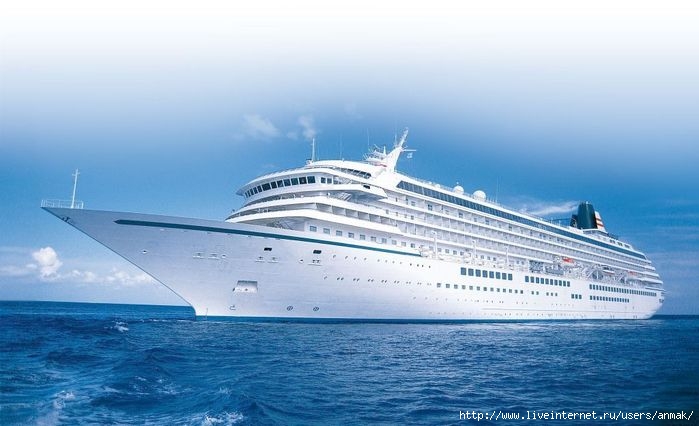 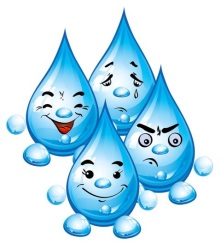 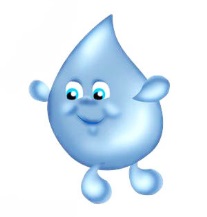 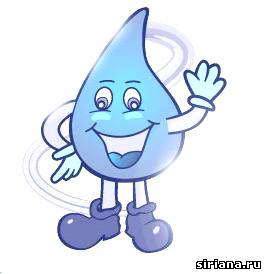 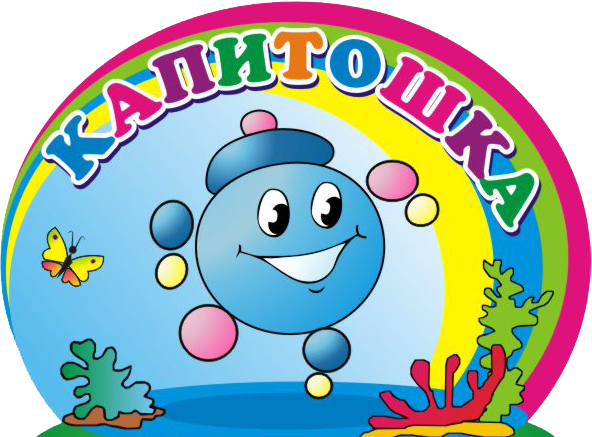 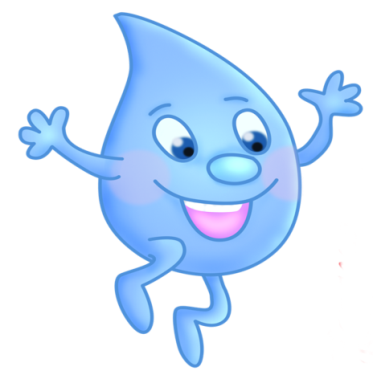 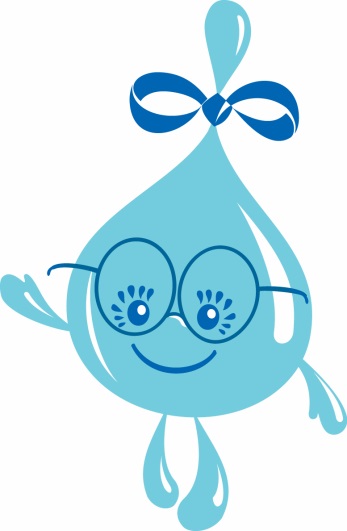 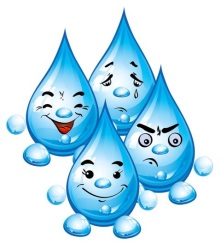